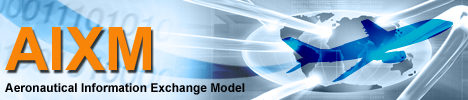 AIXM 5.1 – Metadata
AIXM CCB – Webex 18 JULY 2017
Metadata – current situation
AIXM 5.0/5.1/5.1.1
Uses the GML 3.2.1 schema, which includes the ISO 19139 Metadata schema (based on ISO 19115)

Main issues
The ISO 19139 XML schema is considered by many users
extremely complex 
extremely verbose
difficult/impossible to use for code binding

Unclear which metadata should actually be provided by originator to AIS and further to the next intended users
Current Annex 15, ADQ regulation (in Europe), etc.
New Annex 15 / PANS-AIM – a new basis for discussions
Two perspectives
ICAO Data Sets
Metadata requirements are specified by the new Annex 15 / PANS-AIM

The larger context of the AIS data chain
Data origination
Data collection and processing
Data packing and provision to next intended used
Services (IMP)
Metadata
Working directory created in Google Drive
https://drive.google.com/open?id=0BxlGN-YBj-q0cjZZUllWdzY3OXc





Dedicated Webex  on 18 July at 14:30 (Brussels time)
Review existing [REF] documents
Add your ideas / comments in the AIP data Set – metadata requirements document
https://drive.google.com/open?id=1NGzUhdWCxMnNTIhP9--zwaGesTh1dSUbxP3-u7QrNUA
Agenda
Previous work 
OGC Discussion Papers
FAA analysis
Europe ADQ-I metadata analysis

ICAO Annex 15 and PANS-AIM requirements for metadata
https://drive.google.com/open?id=1NGzUhdWCxMnNTIhP9--zwaGesTh1dSUbxP3-u7QrNUA 

Discussion and way forward
Conclusions
AIP (and other) ICAO data sets
Need to include the 4 metadata items listed in PANS-AIM 5.3.2.1
Plus some additional elements (such as AIRAC flag, accuracy/resolution/integrity level, temporal reference, etc.)
Also look into eTOD, AMDB specific metadata requirements
Using AIXM 5.1
ISO 19139 GMD/GCO schema
Using AIXM 5.2 – two possibilities
No change – keep using the same as in AIXM 5.1
Define a new metadata XSD in replacement of the ISO 19139, if really justified!
Conclusion
Data origination/collection
A lot more metadata needs to be collected / stored
Additional aspects to investigate 
AIRM view on metadata
ICAO AIM Secretariat work on metadata?
Needs a common UML model to map all these metadata requirements. Existing proposals:
ADQ-I using ISO 19115 (required by ADQ regulation in Europe)
FAA custom metadata UML

Metadata encoding
Single (XML or other) coding schema?
Guidelines for how to encode such metadata in relation with AIXM?
Actions
ICAO data sets
Map the minimal metadata requirements into the ISO 19139 schema that is embedded in AIXM 5.1
Provide an example 
Donlon AIP Data Set with this minimal metadata
Concerning “limitations on the use of the data” it will be assumed as “free text”
Not trying to propose realistic examples of such possible limitations

Action for Eurocontrol to develop a proposal
Actions
Data collection metadata
Discuss on the approach for a common metadata model in the AIRM context?
ISO 19115 (eventually with an extension) the appropriate UML model (is it sufficient)?
Is ISO 19115 an acceptable approach for everyone?
Action for  FAA to evaluate the custom UML model versus ISO 19115
Additional issues
eTOD, AMDB and all other metadata requirements from the Annex 15 and PANS-AIM
Coding format – ISO 19139 or other?
How to announce the availability of this metadata (registry?)
Regional constraints – ADQ in Europe, new EASA regulation, Open data requirement for US, etc.
Actions
Organise a dedicated Webex when sufficient progress is made on the two actions
Estimated in September 2017


The second action would benefit from the creation of a CCB subgroup dedicated to metadata (in the data collection / origination area)

End users (Jeppesen, DADE WG of IATA, etc.) view on metadata (for data set provision or even more) would be very useful!